A concept for 3.4 GeV positron beamB.Wojtsekhowski, JLab
Can use of return flux.  Need new/add. magnets for arc1 and arc 2

Arc1-neg - 1 GeV electron
Arc1-pos - 2 GeV positron
Arc2-neg - 2 GeV electron
Arc2-pos - 1 GeV positron

Resulting positron beam of 3.4 GeV

Injector from FEL building with energy ~ 100 MeV positrons acceleration
Is parallel to the electron beam! 

1.2 GeV beam could be obtained even before the new Arc magnets are installed.
2/9/21
Positron-2021, B.Wojtsekhowski
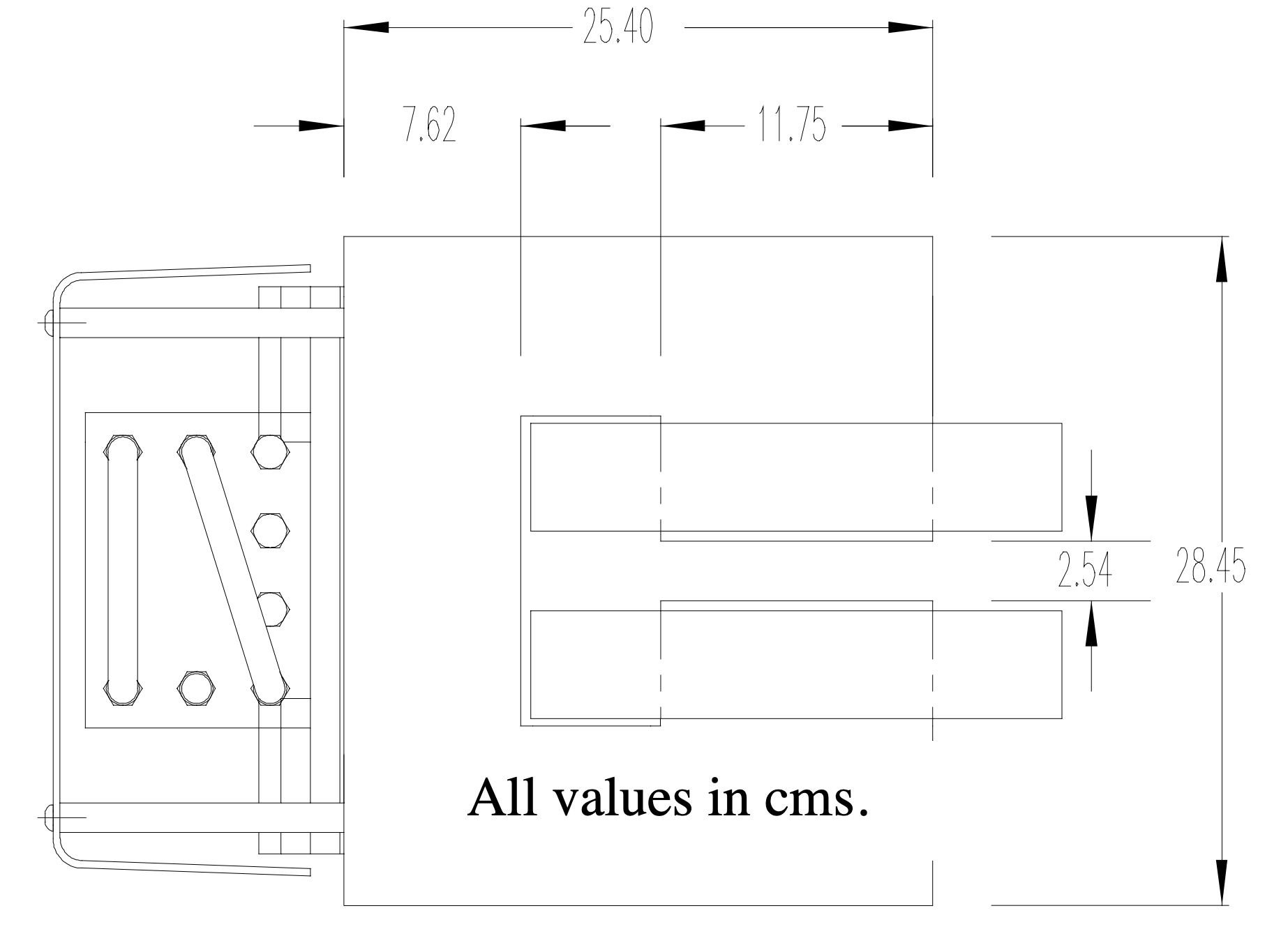 2/9/21
Positron-2021, B.Wojtsekhowski
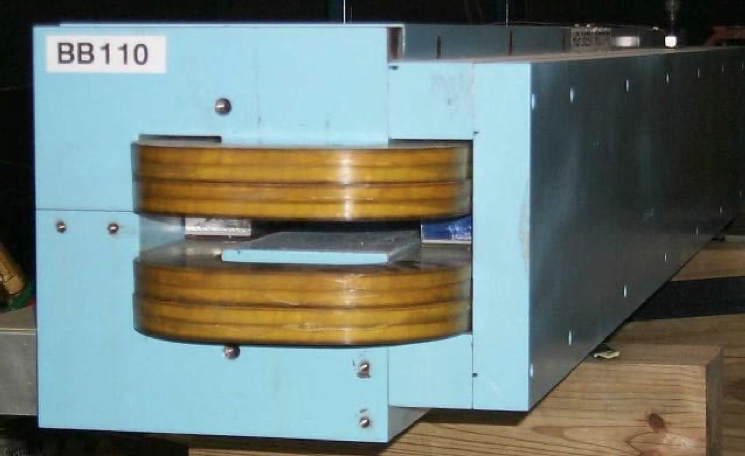 2/9/21
Positron-2021, B.Wojtsekhowski
Typical Arc Magnet
Return flux in a yoke
Electron
beam
Proposed Arc, two magnets 
shifted along the orbit
Proposed Arc (if the orbit is busy), 
one combined magnet
16 dipoles in Arc 2
2/9/21
Positron-2021, B.Wojtsekhowski
Linac - 1.1 GeV
Positron
Arc1
Arc2
Electron
Magnet Arc2
Proposed Arc option
Electron
2/9/21
Positron-2021, B.Wojtsekhowski
Blue is an electron arc
Green is a positron arc
Free space for 
a positron arc
16 dipoles in Arc 2
2/9/21
Positron-2021, B.Wojtsekhowski
Significant R&D is needed for full scale positron project

Staging could be a solution for positron progress

Proposed 3.4 GeV will open window for a number of experiments
Cost for the CEBAF part is 16 x 2 dipoles put pipe + correctors; Cost of the injector ??
From Robin Wines: 
For a new 2 meter long dipole, I would scale the 4 meter dipole down to $41,800 for 2021.
Full scale for this stage (P3) is below $10M
2/9/21
Positron-2021, B.Wojtsekhowski